Министерство образования и науки Республики Казахстан
ЕДИНОЕ НАЦИОНАЛЬНОЕ ТЕСТИРОВАНИЕ
Для выпускников организаций среднего образования прошлых лет, технического и профессионального или послесреднего образования
2020
Новшества ЕНТ - 2020
1) Изменены сроки приема заявлении: с 24 по апреля по 10 мая;
2) Лица, казахской национальности, не являющиеся гражданами РК, выпускники школ текущего года, окончившие школу за рубежом вместо документов об окончании школы предоставят справку с организации среднего образования, в которой он обучается, в произвольной форме с нотариально засвидетельствованным переводом на государственный или русский языки;
3) Медицинская справка 086-У заменена на электронный формат;
4) Бумажный сертификат ЕНТ заменен на электронный сертификат;
Новшества ЕНТ - 2020
5) При обнаружении у поступающего запрещенных предметов в ходе запуска на тестирование, поступающий не допускается на данное тестирование, а также на последующие  ЕНТ в текущем году;
6) В случае обнаружения у поступающего запрещенных предметов во время ЕНТ, результаты тестирования аннулируются и поступающий не допускается на ЕНТ в текущем году;
7) Поступающий, вовлекший «подставное лицо» на ЕНТ, не допускается на тестирование  в текущем году;
8) После завершения ЕНТ до 25 августа календарного года будет производиться анализ видеозаписей. В случае обнаружения у поступающего использование запрещенных предметов результаты ЕНТ и конкурса будут аннулированы.
Сроки ЕНТ -2020
Подача заявления на ЕНТ:Шаг.1
Необходимо подать предварительное заявление в режиме онлайн:
На сайте ent2020-tipo.testcenter.kz нажать кнопку регистрации и указать свою электронную почту;
Авторизоваться на сайте с логином и паролем полученным на электронную почту;
Указан ИИН и идентифицироваться (в случаях если данные по ИИН не найдены или отображаются некорректно, в этом случае регистрацию необходимо произвести путем передачи Ваших данных в приемную комиссию без подачи предварительного заявления). Выпускники текущего года, окончившие учебное заведение за рубежом, в том числе лица казахской национальности, не являющиеся гражданами РК также обращаются в приемную комиссию без подачи предварительного заявления;
В интерфейсе указать регистрационные данные;
Произвести оплату одним из способов: банковской картой или через сайт Kaspi.kz. Стоимость тестирования – 2242 тенге;
Записать уникальный номер заявления и сообщить техническому секретарю.
Подача заявления на ЕНТ:Шаг.2 (после снятия режима ЧП)
В приемную комиссию вуза подать необходимые документы:
Заявление (подается в ВУЗе);
Копии документа, удостоверяющего личность – 5 шт;
8 фотографии размером 3 x 4;
Аттестат об общем среднем образовании, диплом о техническом и профессиональном образовании, диплом о послесреднем образовании (подлинник / или выпускникам ТиПО 2020 года до получения диплома необходимо принести справку с колледжа с указанием кода специальности и шифром квалификации)
Медицинская справка по форме 086-У, в электронном формате.
Получение пропуска для сдачи ЕНТШаг.3 (Для получения пропуска необходимо обратиться в приемную комиссию ВУЗа (после снятия режима ЧП)
При получении пропуска необходимо проверить:
ФИО (правильность);
Общепрофессиональную и специальную дисциплину (для лиц, которые подали документы на сокращенные сроки обучения);
Язык сдачи тестирования.
В случае неверных данных обратиться в приемную комиссию высшего учебного заведения.
Проведение ЕНТ
Для запуска на тестирование при себе необходимо иметь:
Удостоверение личности;
Пропуск на тестирование;
Ручку с черной или синей пастой.
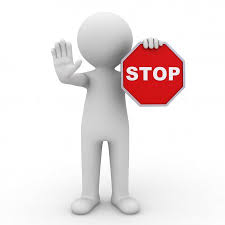 При обнаружении запрещенных предметов в зоне проверки металлоискателем, составляется акт и претендент не допускается к тестированию в текущем году.
Поступающий, вовлекший к участию в тестировании «подставное лицо», не допускается к тестированию в текущем году.
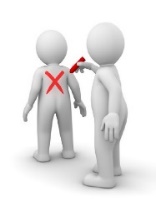 Порядок работы:
ОЗНАКОМТЕСЬ с правилами проведения ЕНТ;
ВНИМАТЕЛЬНО заполните служебные сектора;
ПРОВЕРЬТЕ целостность, комплектность и качество печати книжки;
ВЫПОЛНИТЕ тестовые задания и заполните лист ответа;
СДАЙТЕ лист ответов и книжку дежурному по аудитории.
Запрещается
Выходить из аудитории без разрешения и сопровождения представителя Министерства;

Переговариваться, пересаживаться с места на место, обмениваться материалами тестирования и выносить материалы тестирования с аудитории;

Пользоваться средствами мобильной связи и другими электронными устройствами, учебно-методическими пособиями, шпаргалками, калькулятором;

Осуществлять порчу материалов тестирования (листов ответа и книжки);

Использовать корректирующую жидкость, закрашивать сектора, не предусмотренные для этого (номер листа ответов);

По истечению времени тестирования необходимо сдать материалы дежурному, в противном случае результаты не принимаются.

    Намеренную порчу системы безопасности.
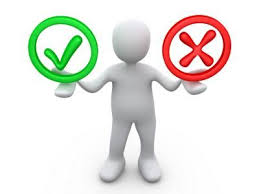 Формат ЕНТ
Для поступающих на полный срок обучения
По желанию на казахском или русском или английском* языке
Обязательные предметы:
Математическая грамотность;
История Казахстан;
Грамотность чтения.
Предлагается выбрать один правильный ответ из пяти предложенных. Количество тестовых заданий по каждому предмету - 20.
Два профильных предмета.
С 1 по 20 предлагается выбрать один
правильный ответ из пяти предложенных, 
с 21 по 30 предлагается выбрать один или
несколько правильных ответов.
Количество тестовых заданий по каждому
профильному предмету - 30
Выбравшие творческие группы образовательных программ сдают только 
грамотность чтения и историю Казахстана
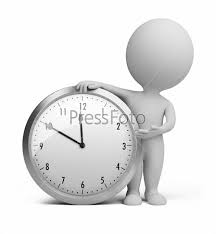 Время тестирования - 3 часа 50 минут.
Комбинации профильных предметов приведены ниже в таблицах
Формат ЕНТ
Для поступающих на сокращенный срок обучения ( после ТиПО)
По желанию на казахском или русском языке
Специальная дисциплина
С 1 по 20 предлагается выбрать один
правильный ответ из пяти предложенных;
Тестовые задания с 21 по 30 требуют выбора одного или несколько (не более 6)
правильных ответов, тестовые задания с 31 по 40 ситуационные тестовые задания с
выбором одного правильного ответ
Общепрофессиональная дисциплина

Предлагается выбрать один правильный ответ из пяти предложенных. Количество тестовых заданий дисциплине - 20.
Выбравшие творческие группы образовательных программ сдают только 
специальную дисциплину
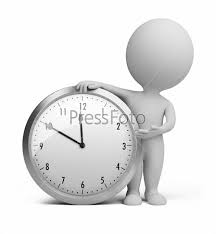 Время тестирования – 
1 час 40 минут.
Комбинации профильных дисциплин приведены ниже в таблицах
Для информации
При сдачи ЕНТ:
По желанию, имеющие международные сертификаты, подтверждающие владение английским языком, не менее: IELTS - 6.0, TOEFL ITP не менее - 310 баллов, TOEFL IBT - 79 баллов освобождаются от сдачи профильного предмета «Иностранный язык».
Примечание: *сдающие ЕНТ на английском языке по желанию выбирают 
      язык сдачи истории Казахстана: казахский или русский
Профильные предметы ЕНТ по ОП КазУМОиМЯ 
вы можете посмотреть в последующих слайдах (Приложение 1- 4)
Результаты
Объявляются государственной комиссией в тот же день;
Вывешиваются на информационном стенде по месту проведения;
Бумажный сертификат не выдается;
С результатом тестирования можно ознакомиться на сайте                               www.testcenter.kz (при вводе ИКТ и ИИН тестируемого);
При несогласии с результатами, тестируемый может подать на апелляцию.
Апелляция
Заявления на апелляцию принимаются в ППЕНТ (в ВУЗе, где сдавали тестирование) до 13.00 часов следующего дня после объявления результатов ЕНТ
Апелляция рассматривается в случаях:
По содержанию
По техническим причинам
1) Считывание сканером закрашенного кружка, совпадающего с кодом каждого правильного ответа,
как двух и более кружков;
2) Считывание сканером закрашенного кружка, совпадающего с кодом правильных ответов, как
пустой кружок;
3) Дефектный лист ответов.
1) Правильный ответ не совпадает с
кодом правильных ответов (указывается вариант правильного ответа);
2) Отсутствует правильный ответ;
3) Имеется более одного правильного ответа в тестовых заданиях с выбором одного правильного ответа из всех предложенных (указываются все варианты правильных ответов);
4) Некорректно составленное тестовое задание;
5) Отсутствует фрагмент условия тестового задания (текст, схемы, рисунки, таблицы) в результате,
которого невозможно определить правильный ответ.
С факультетами, образовательными программами, профильными предметами и проходными баллами на грант прошлого года вы ознакомитесь
ЗДЕСЬ
Комбинации профильных предметов ЕНТ  (для поступающих на полное обучение (4 года очное)
по образовательным программам КазУМОиМЯ)
Приложение 1
Для поступления на ОП В018 необходимо пройти спец.экзамен
Специальный экзамен
Прием документов поступающих и проведение специального экзамена для поступления по области образования "Педагогические науки" (В018) осуществляется в  любом ВУЗе. Абитуриент при подаче заявлений в конкурсе на грант или при зачислении в ВУЗ на специальность В018 должен предоставить приемной комиссии (справку/выписку/протокол) о прохождении спец. экзамена
Сроки сдачи спец.экзамена
Для желающих принять участие в конкурсе на грант (если указывают В018)
С 20 июня по 20 июля
Для желающих поступить на платное отделение 
с 20 июня по 20 августа
Комбинации профильных предметов ЕНТ  (для поступающих на полное обучение (4 года очное)
по образовательным программам КазУМОиМЯ)

Приложение 2
*  Абитуриенты целенаправленно поступающие на творческие специальности   В042 при сдаче ЕНТ сдают только 2 предмета: грамотность чтения и историю Казахстана. Затем в ВУЗе сдают 2 творческих экзамена. Прием на творческие специальности до 7 июля. Творческие экзамены с 8-13 июля
Творческие экзамены
Прием заявлений (документов) для сдачи творческих экзаменов по группам образовательных программ высшего образования, требующих творческой подготовки осуществляется в ВУЗах.
Прием заявлений с 20 июня по 7 июля
Творческие экзамены с 8 по 13 июля
Журналистика – сочинение + устный экзамен
Связь с общественностью – эссе+ презентация
При зачислении в ВУЗ учитываются баллы:
1. История Казахстана;
2. Грамотность чтения.
Два творческих экзамена
Максимальный балл по каждому творческому экзамену - 40 баллов
Поступающие на группы образовательных программ, требующих творческой подготовки, участвуют в конкурсе на присуждение образовательного гранта по одной группе образовательных программ и указывают в заявлении ВУЗ, где они сдавали творческий экзамен.
Комбинации профильных предметов ЕНТ  (для поступающих на полное обучение (4 года очное)
Приложенние 3                                 по образовательным программам КазУМОиМЯ)
Комбинации профильных предметов ЕНТ
 (для поступающих на родственные специальности по сокращенной форме обучения, 
где предусмотрены гранты)
Приложение 4
Выпускникам колледжей проходной балл по сертификату ЕНТ на платное отделение от 25 баллов и выше.
Проходные баллы ЕНТ
Сроки проведения Конкурса
Для участия в конкурсе абитуриент подает заявление в  любой ВУЗ 
по результатам ЕНТ (июнь/июль) по группам образовательных программ (ОП). 
На конкретное языковое отделение (язык сдачи ЕНТ)
Группы ОП сформированы с учетом комбинаций  профильных предметов
Группа ОП состоит из одной или нескольких ОП, РЕЕСТР ОП (сайт МОН, НЦТ)
Поступающий может выбрать до 4-х групп ОП при совпадении профильных предметов и указать 4 ВУЗа
Обладатель гранта на группу ОП при зачислении выбирает конкретную ОП в рамках данной группы ОП
С результатом конкурса можно ознакомиться  с 1 августа на сайте              www.testcenter.kz (при вводе ИКТ сертификата  и ИИН абитуриента);
Необходимо знать
Лица, не участвовавшие на ЕНТ или не набравшие пороговый балл
Лица, не участвовавшие на ЕНТ, не набравшие пороговый балл, не допущенные к ЕНТ, с аннулированными результатами ЕНТ
Могут сдать ЕНТ в августе
Сроки приема заявлений с 25 июля по 3 августа.
Сдача ЕНТ с 17-19 августа
Зачисление
Зачисление студентов в ВУЗы проводится приемными комиссиями ВУЗов 
с 10 по 25 августа календарного года.
В приемную комиссию ВУЗа поступающие к заявлению о приеме прилагают:
Аттестат или диплом ТиПО с приложением (подлинник);
Сертификат ЕНТ (текущего года)
Свидетельство о присуждении  образовательного гранта (при его наличии)
международный сертификат IELTS,TOEFL ITP, TOEFL IBT(при наличии).
5)   5 копии документа, удостоверяющего личность;
6)   6 фотокарточек размером 3 x 4 сантиметра;
7)   электронную медицинскую справку по форме 086-У;
8)   выписку из ведомости (для поступающих по ОП, требующим  специальной и (или) творческой подготовки); 
Копию приписного свидетельства  (для юношей) (при его наличии)
Копии льготных документов (если имеются: сироты, инвалиды, многодетные и т.д)
Все абитуриенты, поступившие в ВУЗ, проходят Placment Test’ для определения уровня английского языка, чтобы в дальнейшем распределить по группам (кроме поступивших на специальности Факультета Востоковедения).
Желаем удачи!